…a system where we can get complete sampling
r(GACC) tetranucleotide
[Turner / Yildirim]
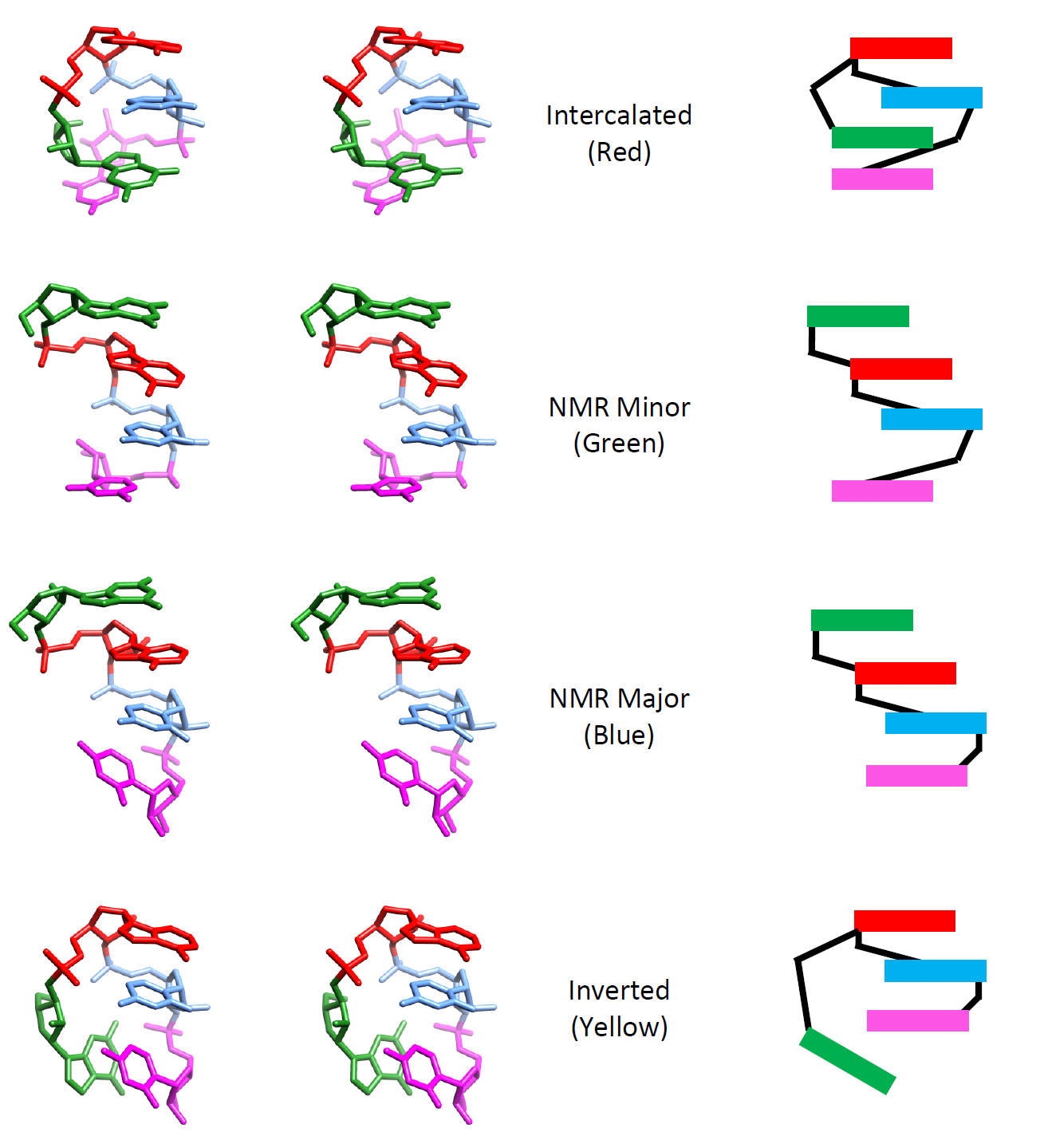 NMR suggests two dominant conformations…
…compare to MD simulations in explicit solvent
r(GACC) tetranucleotide: AMBER ff12
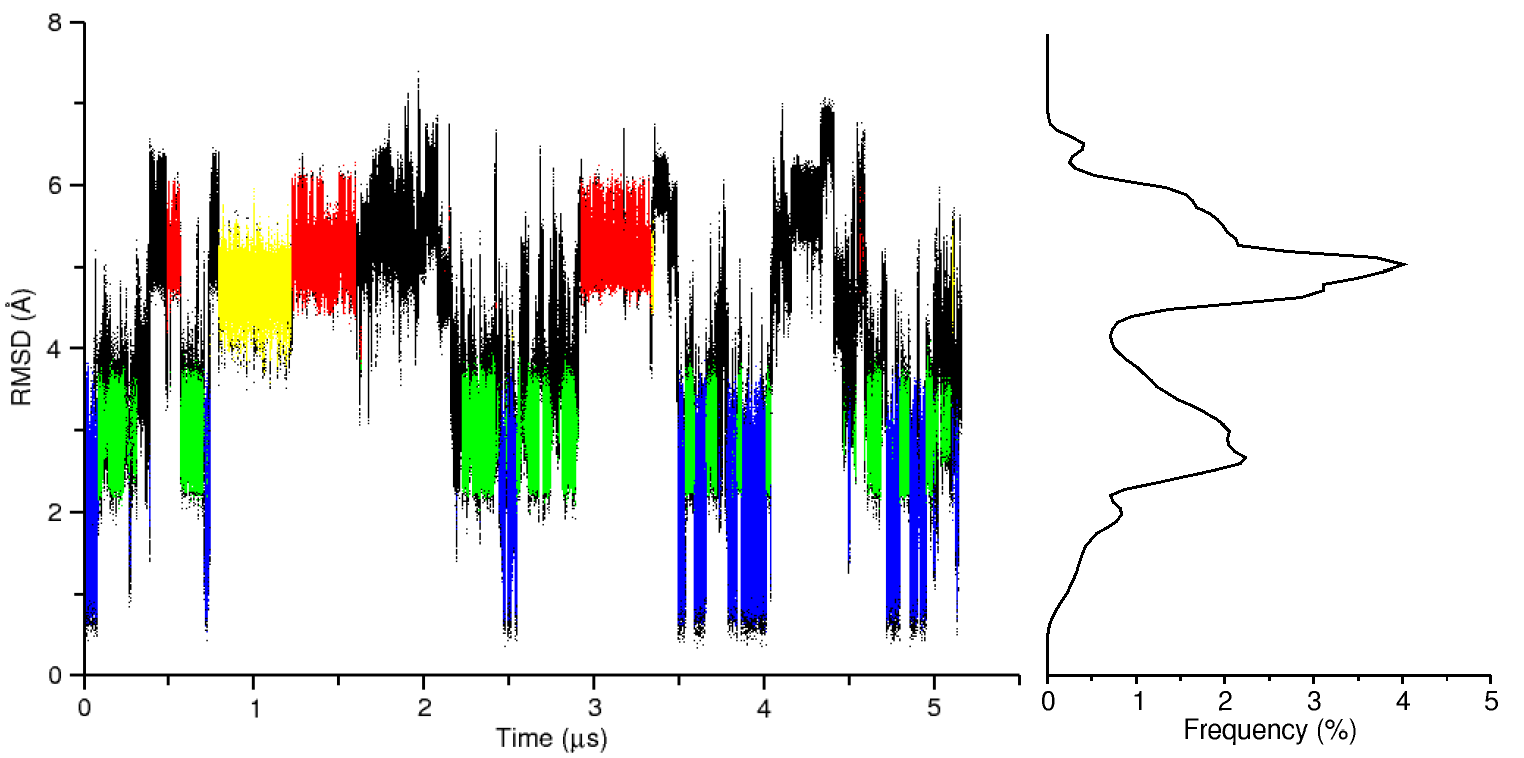 < explicit solvent time-contiguous straight MD simulation >
Blue Waters PRAC: The main goals are to hierarchically and tightly couple a series of optimized molecular dynamics engines to fully map out the conformational, energetic and chemical landscape of RNA.
independent ||
MD engines
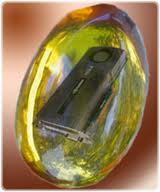 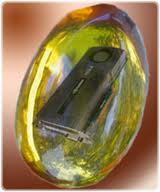 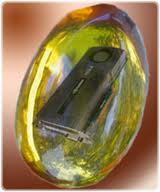 …
exchanging information
(e.g. T, force field, pH, …)
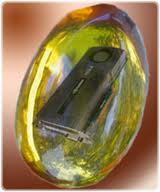 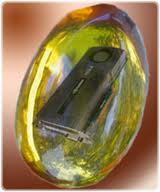 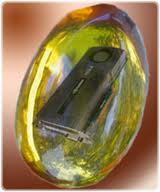 …
Current players: Cheatham, Roitberg, Simmerling, York, Case
REMD = replica exchange molecular dynamics
400 K                                    366 K                                   333 K    



366 K                                    400 K                                   400 K



333 K                                    333 K                                   366 K



300 K                                    300 K                                   300 K
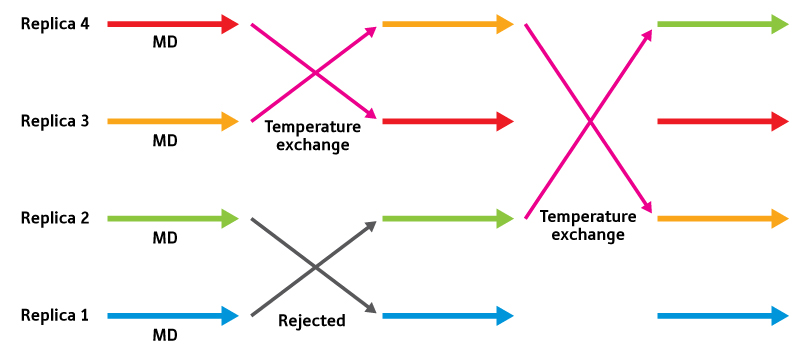 ( replica trajectories span all temperatures; to understand
the properties at a particular temperature, we need to sort the replica trajectories; this is automated in cpptraj )
www.rikenresearch.riken.jp
Standard MD
r(GACC) tetranucleotide
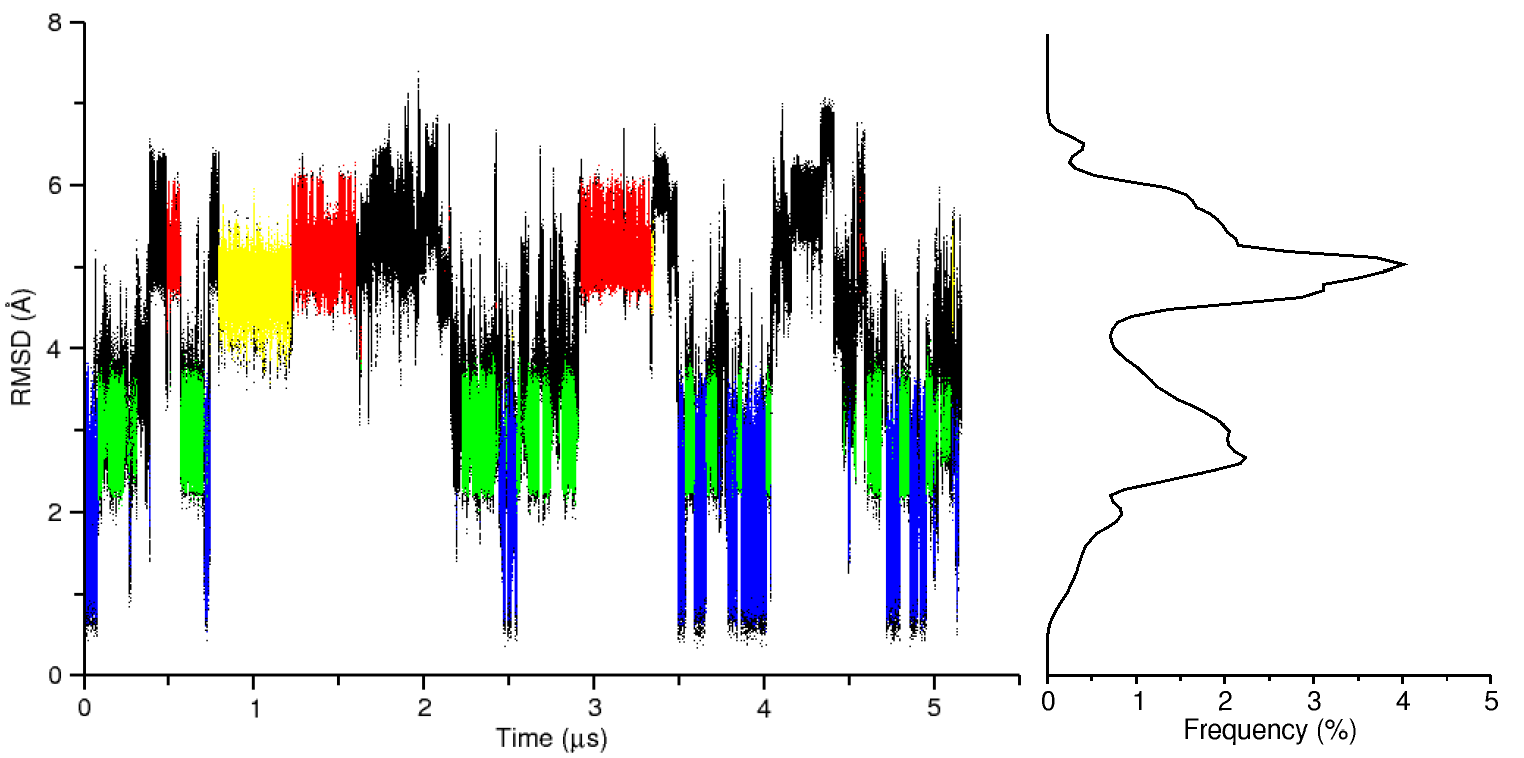 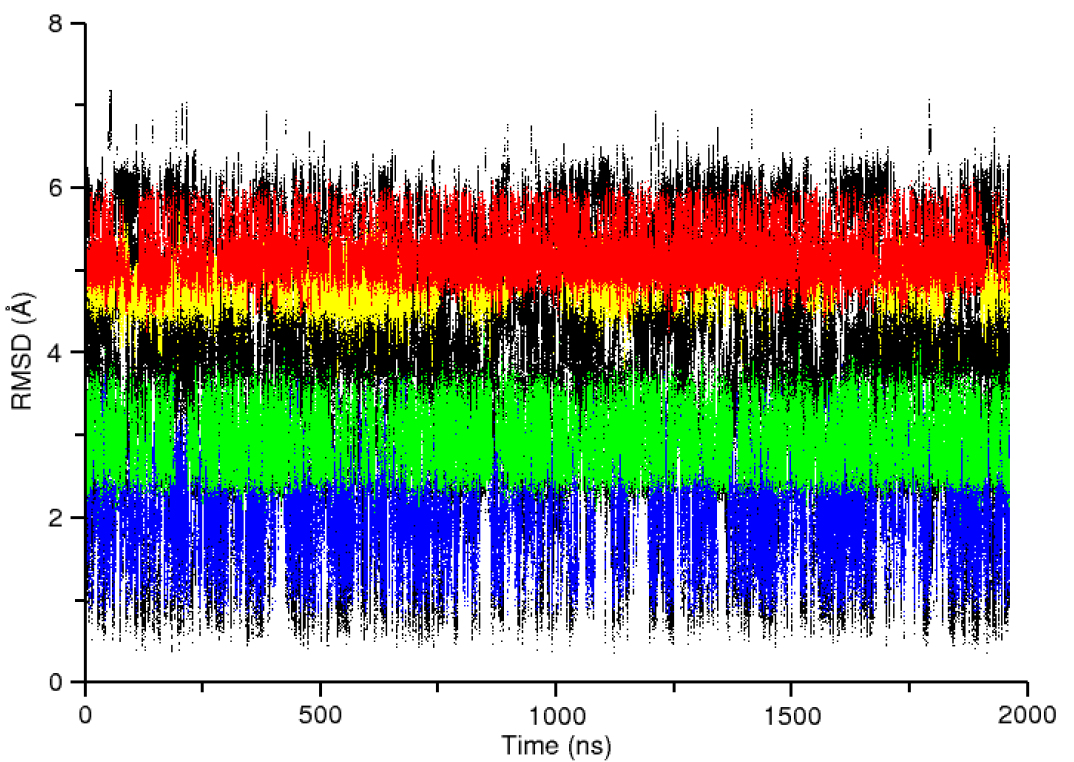 Replica-exchange MD
Other issues:

T-REMD still not “fully” converged (depending on def.)











Not only are those four conformations populated,
	more like ~20+ populated > 1%
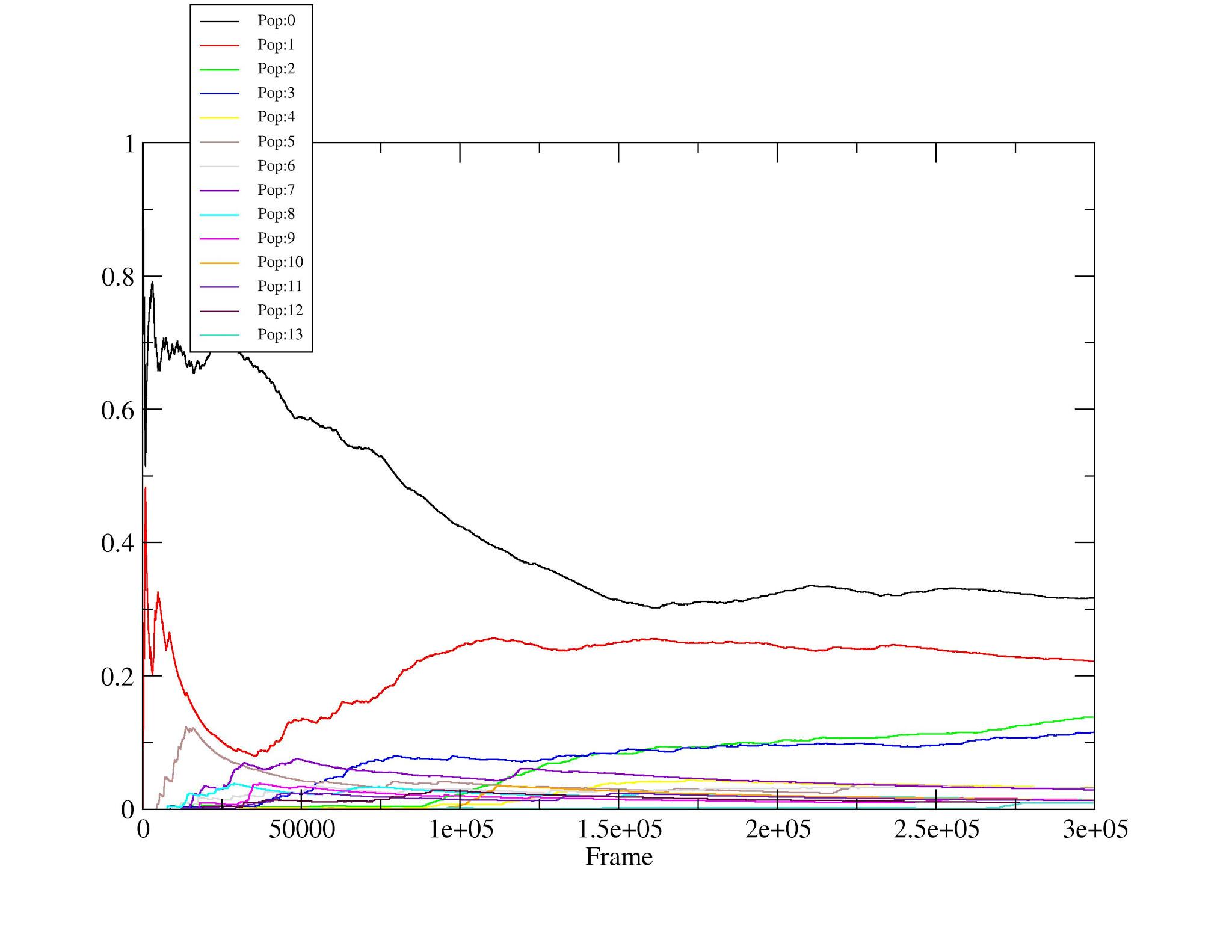 24 replicas, 277-396K
~3 μs / replica
multi-D REMD – Bergonzo / Roe, Roitberg / Swails
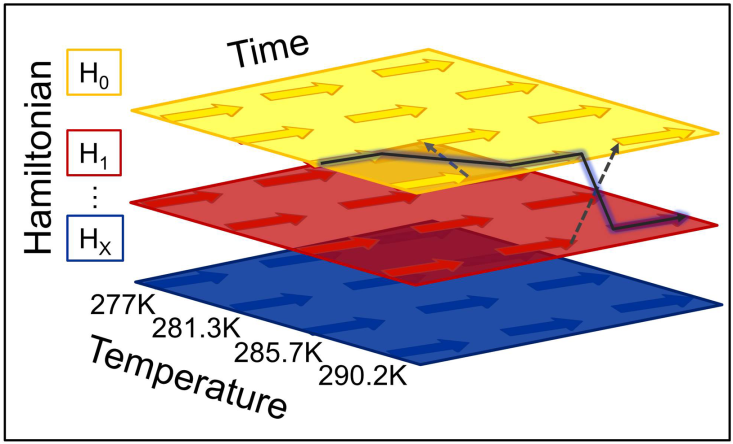 Change in “energy representation”
pH
restraints, umbrella potentials, …
force field / parameter sets
biasing potentials (aMD)
Fukunishi, H., Wanatabe, O., and Takada, S., J. Chem. Phys. 2002. 
Sugita, Y., Kitao, A., and Y. Okamoto, J. Chem. Phys. 2000.
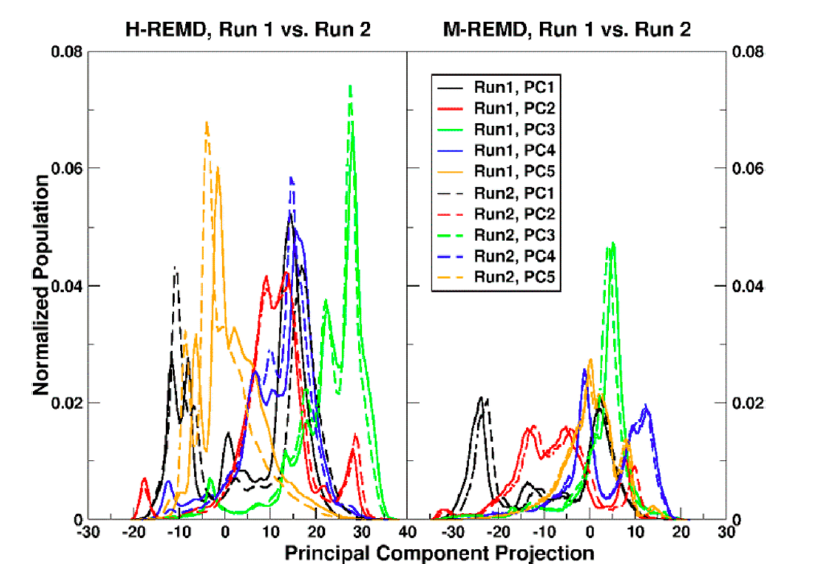 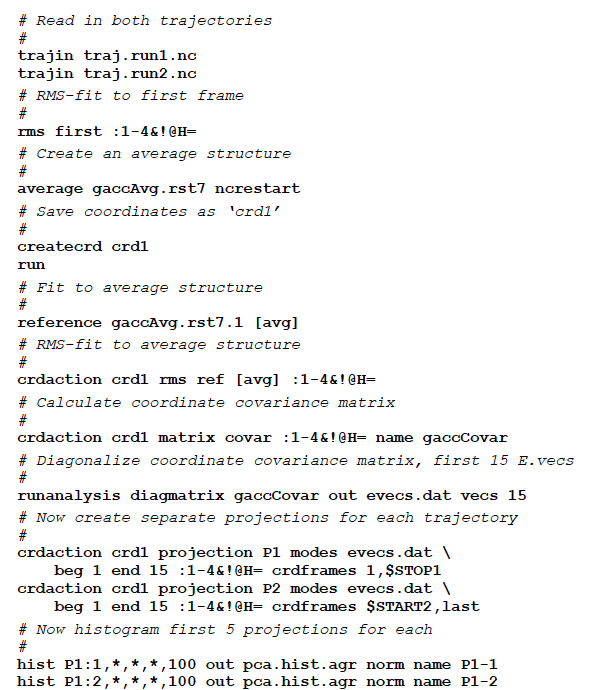 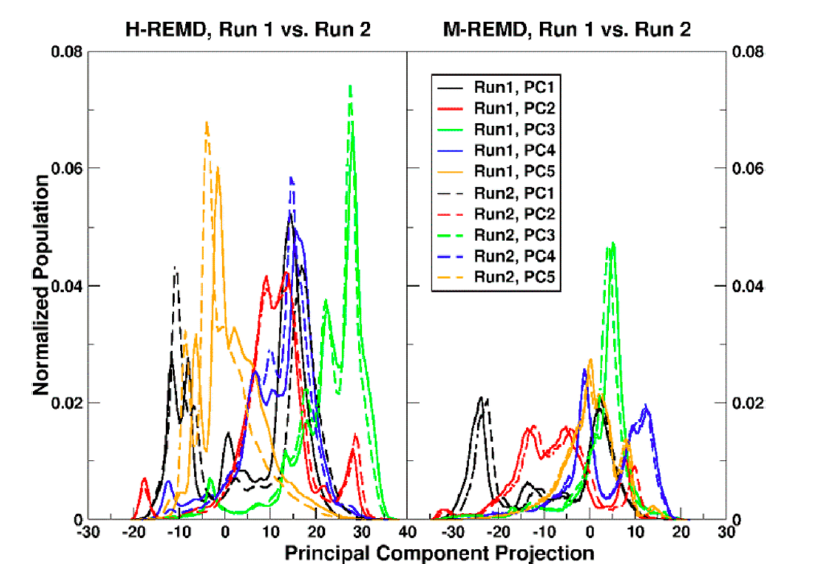 CPPTRAJ
in AmberTools
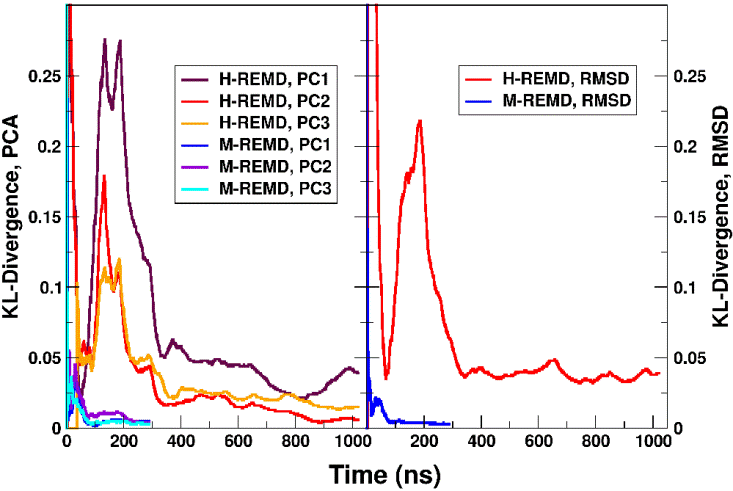 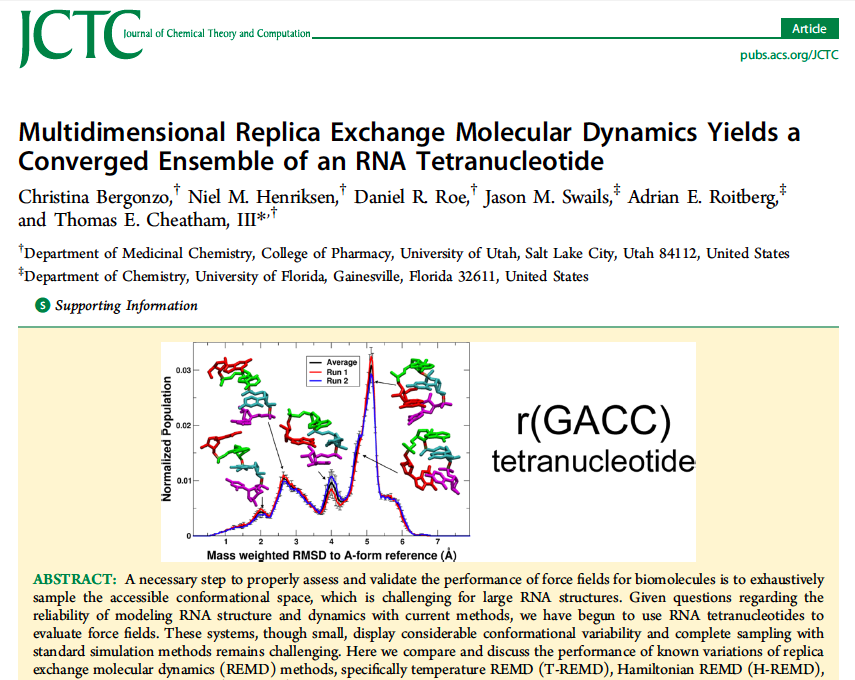